Использование 
интерактивных дидактических игр
в развитии речи детей дошкольников.
Каждый народ хочет быть не только сытым,  но и вечным, а бессмертие народа в его языке. 
  Ч . Айтматов
Тема моего самообразования

 «Развитие речи детей на основе чтения тувинской художественной литературы»
Сегодня на мастер-классе , я покажу вам  один из моих методов обучения, с которым работаю с детьми, в форме интерактивной дидактической игры.
Дидактическая игра – это большой помощник в усвоении детьми первоначальных представлений об окружающей действительности, 
в формировании навыков 
речевого общения
А применение интерактивных дидактических игр с использованием компьютерных технологий позволяют стимулировать непроизвольное внимание детей, позволяют сделать процесс обучения интересным.
Сейчас я хочу представить вашему вниманию несколько дидактических игр, созданных с помощью мультимедийных технологий в программе Microsoft PowerPoint
Откроем же дверь, и шагнув за порог,
С поклоном войдем в тувинскую юрту —
великий дар наших предков
И матерью, ждущей своих детей,
Не давая угаснуть огню очага,
С ласкою теплой встретит нас юрта .(Э. Мижит)
Иɜ книги «Өгге йөрээл» («Благословение юрте»). 

Юрта, где первый мой смех прозвучал,
Юрта, в которой заплакал впервые.
Юрта, исток мой, начало начал,
Юрта, в которой все вещи — живые…
М. Б. Кенин-Лопсан. 
Известный исследователь тувинского шаманизма
Дидактическая игра «Собери необходимое в юрту»
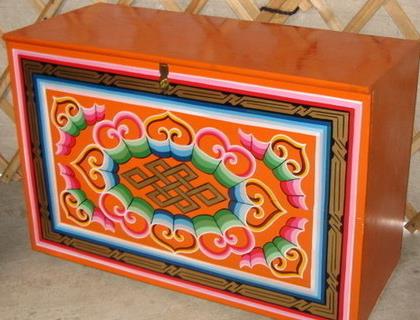 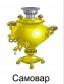 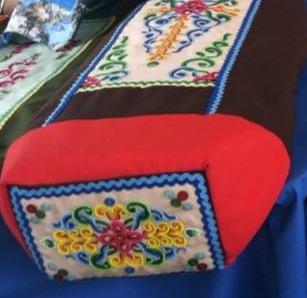 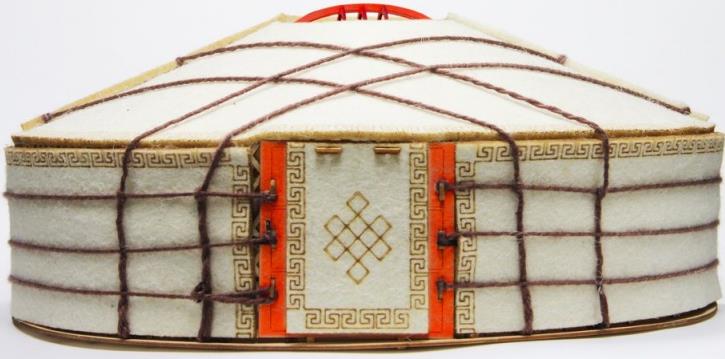 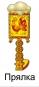 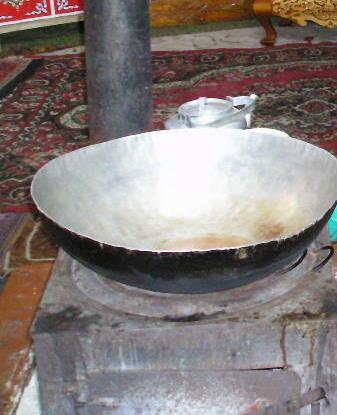 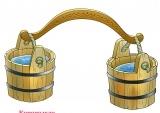 Тувинский национальный костюм.

В комплект традиционного тувинского костюма на протяжении веков входят: халаты, шубы, пальто, объединенные общим названием «тон», пояс – кур, головной убор – борт, безрукавка – кандаазын, шегедек, хоректээш, короткополая куртка – хурме, брюки – чувур, сапоги – идик, носки – ук, наколенники – дешки, поясные подвески – дерги и украшения – каасталга.
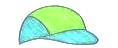 Оденем мальчика в тувинский национальный костюм
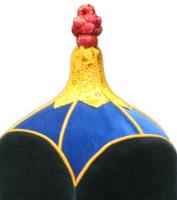 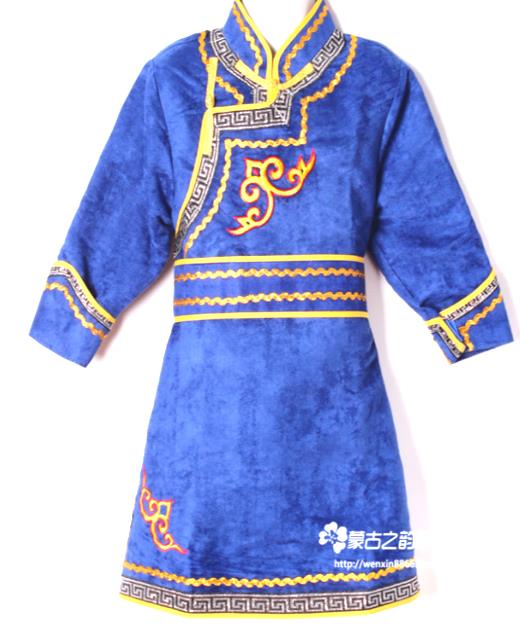 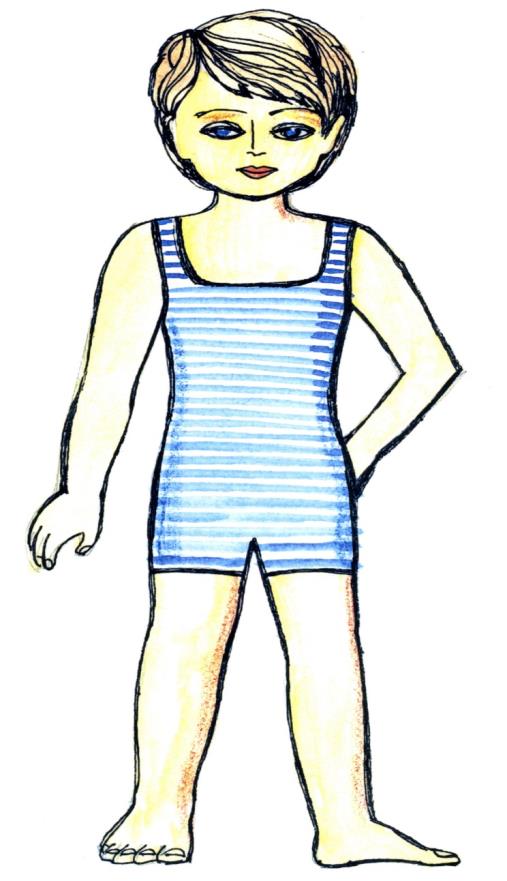 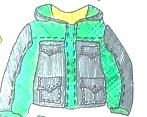 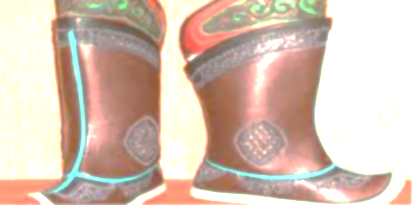 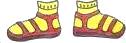 жми
Тувинцы богаты разнообразными детскими и взрослыми играми, как, впрочем, и другие народы. Старики-тувинцы считали, что лучшим «воспитателем» детей является игра, и использовали ее как традиционное средство воспитания.
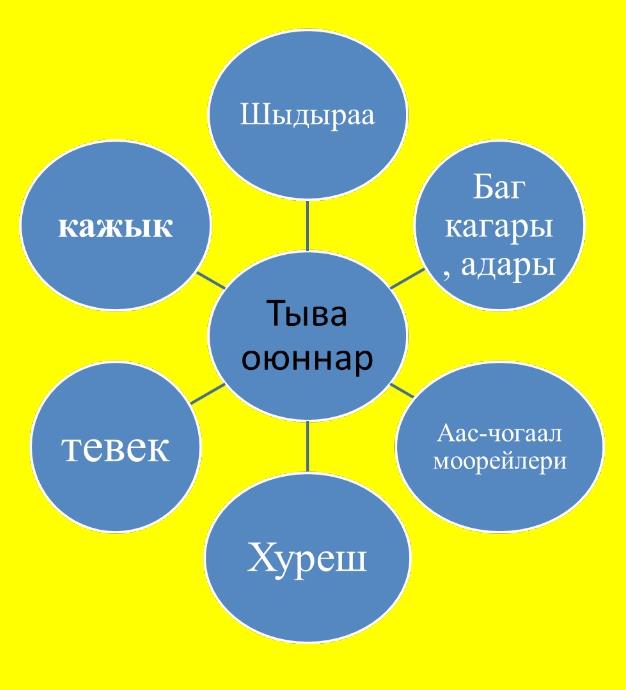 Для большей наглядности и, чтобы дети хорошо запоминали, 
нужно показать игры и других народов, 
например русского. 
В следующей дидактической игре, детям нужно собрать в отдельные  группы игры тувинского и русского народа
Игры тувинского народа
Игры русского народа
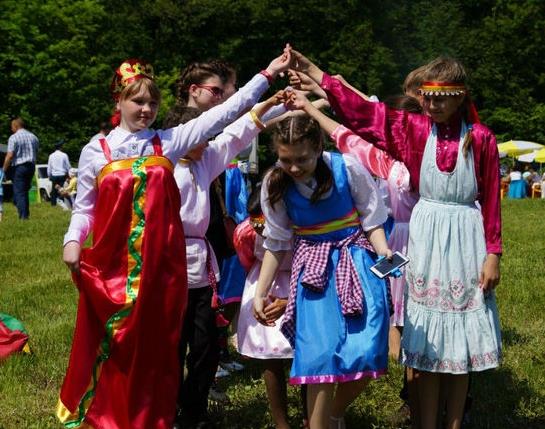 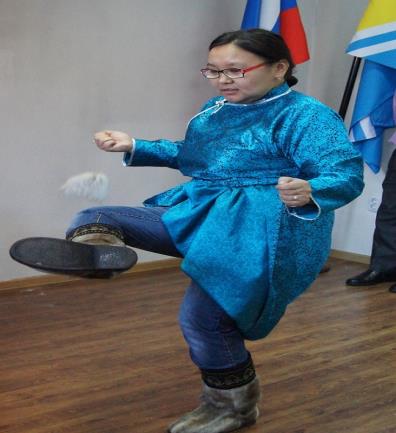 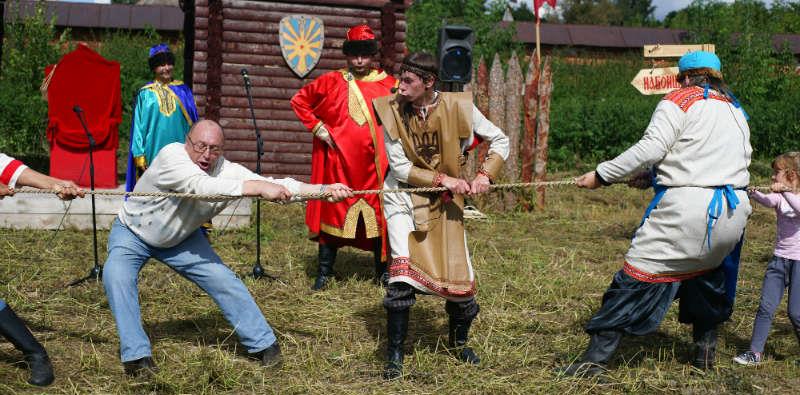 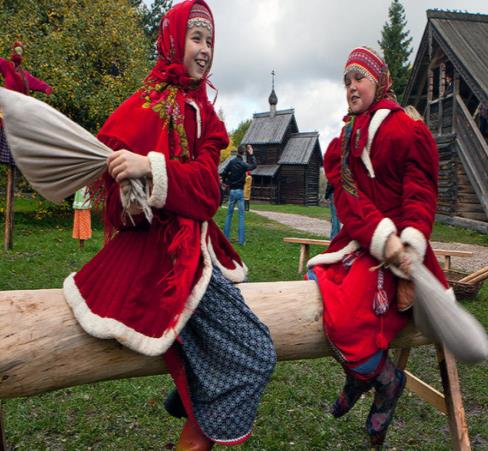 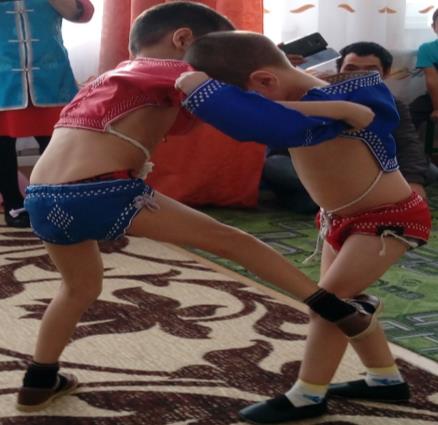 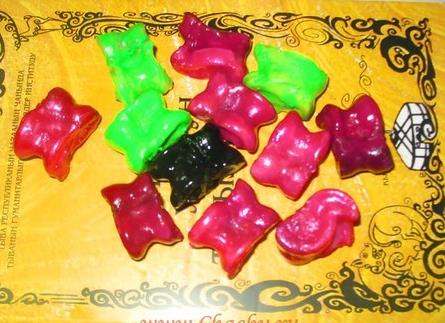 Такие дидактические игры рекомендованы детям дошкольного возраста 5-7 лет. Может использоваться на групповых занятиях по познавательному развитию или индивидуально, обязательно в присутствии взрослого, для закрепления знаний в игровой форме.
Проводить следует не более одного раза в течение дня и не чаще трех раз в неделю После работы с компьютером с детьми проводят гимнастику для глаз. Непрерывная продолжительность работы с компьютером для детей 5 лет до 10 минут и для детей 6 - 7 лет - 15 минут. 
Для детей, имеющих хроническую патологию, частоболеющих или после перенесенных заболеваний продолжительность должна быть сокращена для детей 5 лет до 7 минут, для детей 6 лет - до 10 мин.
Цель: 
Закрепить знания детей о своей малой Родине – Республике Тыва, о культуре народа.

Задачи: Обучающие - углублять представления и знания детей о жилище тувинцев – юрте, о тувинской национальной одежде, о тувинских национальных играх, о пословицах, загадках своего народа.
Развивающие - развивать логическое мышление, внимание, память, речь.
Воспитывающие - воспитывать любовь и уважение к обычаям и традициям своей малой Родины.
Вывод:
Использование интерактивных дидактических игр с привлечением компьютерных технологий способствует лучшему закреплению детьми 
знаний о своей малой Родине; развитию речи,
Спасибо за внимание!